Psychologie Výchovy a vzdělávání
Vstupní informace a o vědním oboru
Kontakt
Mgr. et Mgr. Jan Mareš, Ph.D.
mares@ped.muni.cz 
Prosím uvádět v předmětu kód předmětu!
diskusní fórum předmětu
konzultační hodiny: pondělí dopoledne (9:00-10:00); 
jindy jen po předchozí domluvě
(Katedra psychologie, Poříčí 31, Brno)
Požadavky na ukončení kurzu
Zkouškový test ve zkouškovém období
25 otázek, nucená volba, el. zpracování
Koncepce kurzu
Kurs je věnován:
vybraným teoretickým a metodologickým otázkám výchovy a vzdělávání z pohledu pedagogické a školní psychologie, 
studiu metod pedagogické a školní psychologie, 
některým širším souvislostem výchovy a vzdělávání ve škole a v rodině,
vybraným speciálním tématům pedagogické a školní psychologie
Literatura
Některé podklady k přednáškám (hlavně ppt. prezentace) budou umístěny v ISu, v sekci Studijní materiály.
Základní studijní text
MAREŠ, J. Pedagogická psychologie. Praha: Portál 2013.
Sylabus předmětu http://bit.ly/1GyMnvN 
Podklady prof. Kohoutka v e-learningu http://moodlinka.ped.muni.cz/course/view.php?id=1546 
Internetové zdroje (netřeba příliš vysvětlovat, ale…) videopřednášky: http://www.ted.com/topics/psychology 
Elektronické zdroje dostupné prostřednictvím knihovny PedF MU http://www.ped.muni.cz/wlib/neweb/index.php 
Další odkazy viz Informační služby na webu PedF 
Odborné časopisy Pedagogika, Studia paedagogica, Orbis Scholae, Pedagogická orientace, Komenský, Psychológia a patopsychologia dieťaťa a další
 Další (populární) zdroje…
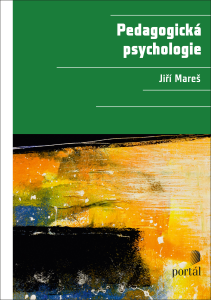 Pedagogická psychologie
Video na úvod: K. Robinson a jeho přednáška pro TED 
http://www.ted.com/talks/ken_robinson_how_to_escape_education_s_death_valley

Pro zájemce ještě jedno video

http://www.ted.com/talks/sir_ken_robinson_bring_on_the_revolution
Já jako učitel
Co mě na výuce baví a proč vlastně chci učit?
Sledovat vývoj různých dětí a jejich zájem
Motivovat je k učení na celý život
Zaujmout je pro předmět, který učím
Které činnosti v rámci profese učitele mě naplňují (jsou součástí mého „já“) a které ne?
Čeho se jako učitel bojím?
Co se ve výuce změnilo a jaké jsou výzvy pro učitele v současné škole?
Narůstající diverzita 
v populaci žáků i rodičů
V přístupech k výuce aj.
Vliv komunikačních technologií na obsah i průběh výuky
Tlak na evaluaci, hodnocení a efektivitu výuky
Tlak na celoživotní profesní rozvoj učitelů a změny v pojetí profese